900 дней Блокады  Ленинграда
Война-это всегда страшно,беспощадно. Много воин было и в нашей стране.Но самая лютая-с фашистами.Началась она давно-еще не было ваших мам и пап.Да и бабушка,может быть,еще не родилась…Наш город в то время назыаался Ленинград .И фашисты решили уничтожить его совсем.Стереть с лица земли!Для этого фашисты окружили наш город со всех сторон.Кольцо из пушек,танков фашистских солдат образовалось вокруг нашего города это кольцо называется блокадой .
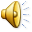 Фашисты постоянно бомбили город  из пушек, сбрасывали бомбы с самолетов.
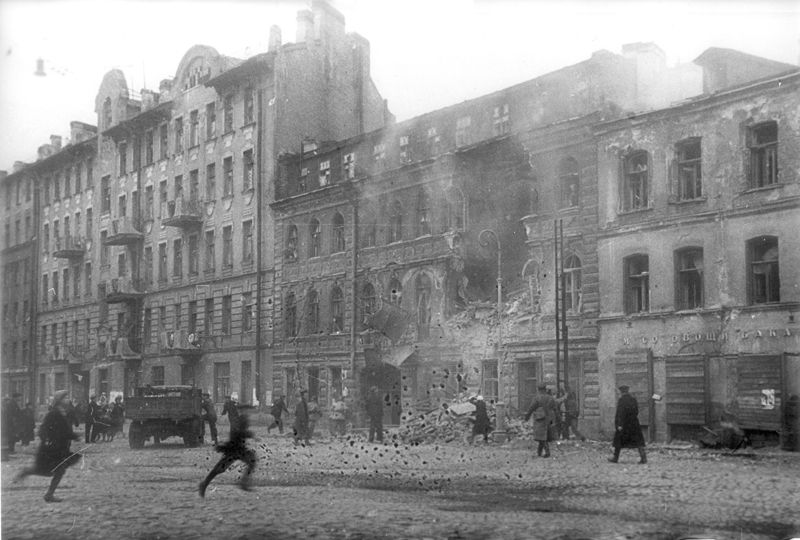 Вот такой кусочек   хлеба…
А за водой надо было идти на Неву
Люди умирали  от голода и холода прямо на улицах
Но город продолжает жить !
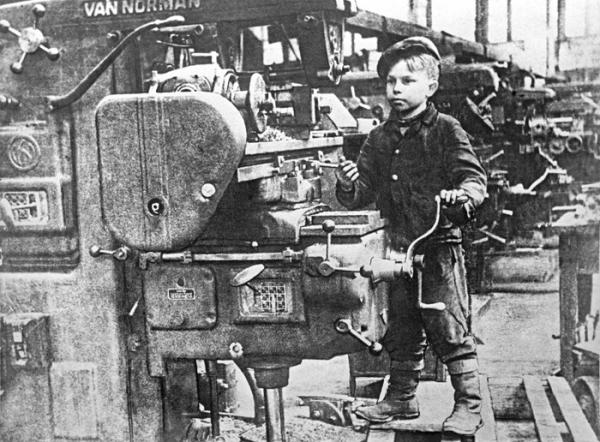 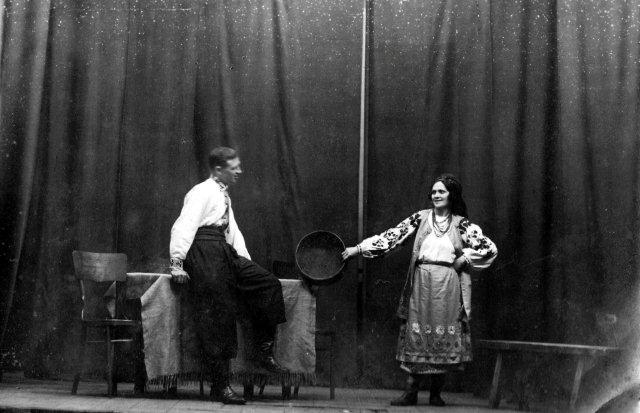 Дорога жизни
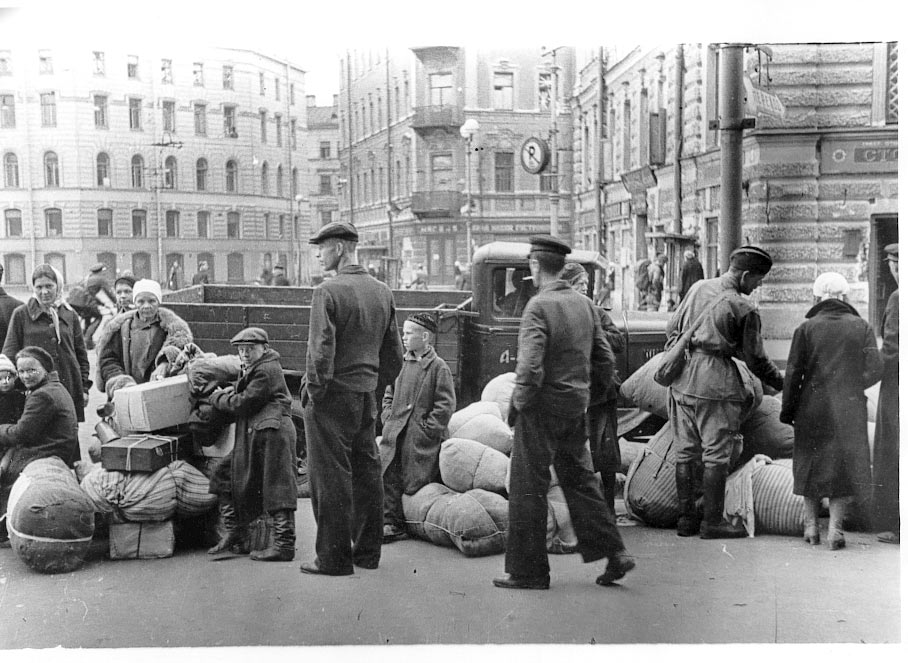 За мужество и героизм, проявленные жителями нашего  в борьбе с фашистами ,наш город получил звание города-героя
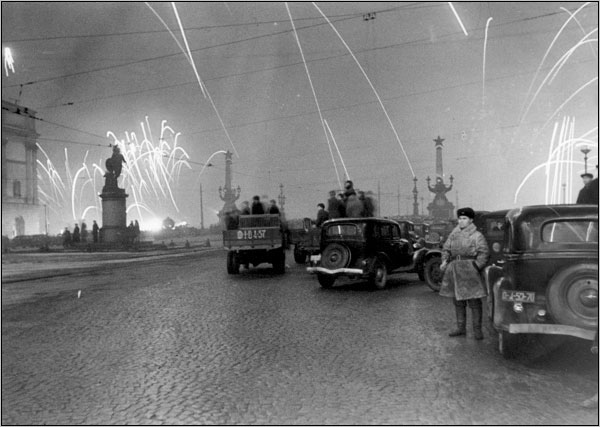